Муниципальное образование «Муниципальный округ Малопургинский район Удмуртской Республики»
БЮДЖЕТ ДЛЯ ГРАЖДАН
(Исполнение бюджета муниципального образования «Муниципальный округ Малопургинский район Удмуртской Республики» 
за первый квартал 2023 года)
Управление финансов Администрации
Малопургинский район
Телефон (34138) 4-12-79
Факс         (34138) 4-12-79
E-mail       rfompurga@udm.net
Адрес        427820,УР, с.Малая Пурга, пл.Победы,д.1
Начальник Управления финансов  Минагулова Р.Р.
Бюджет муниципального образования
«Муниципальный округ Малопургинский район Удмуртской Республики»

утвержден решением Совета депутатов муниципального образования «Муниципальный округ Малопургинский район Удмуртской Республики» 
от 16 декабря 2022 года № 13-3-235 «О бюджете муниципального образования «Муниципальный округ Малопургинский район Удмуртской Республики» 
на 2023 год и на плановый период 2024 и 2025 годов
Публичные слушания по проекту бюджета муниципального образования «Муниципальный округ Малопургинский район Удмуртской Республики» на 2023 год и на плановый период 2024 и 2025 год проведены 06 декабря 2022 года.
Основные характеристики бюджета муниципального образования «Муниципальный округ Малопургинский район Удмуртской Республики»
тыс. рублей
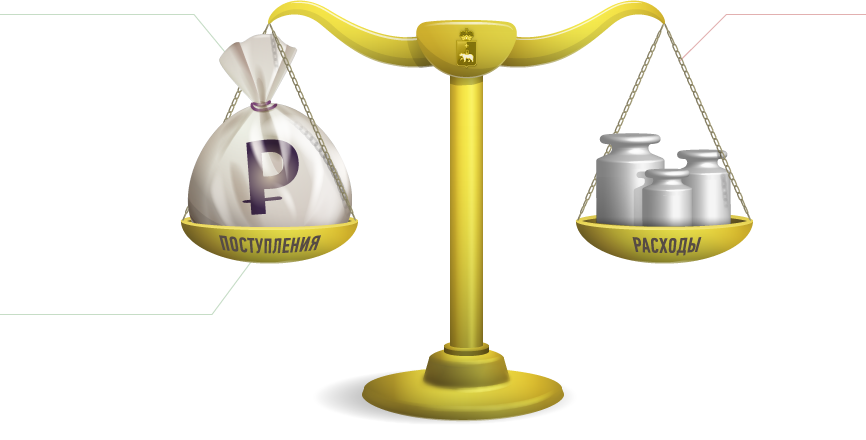 Структура доходов бюджета муниципального образования «Муниципальный округ Малопургинский район 
Удмуртской Республики»  за первый квартал 2023 года
75,3 %
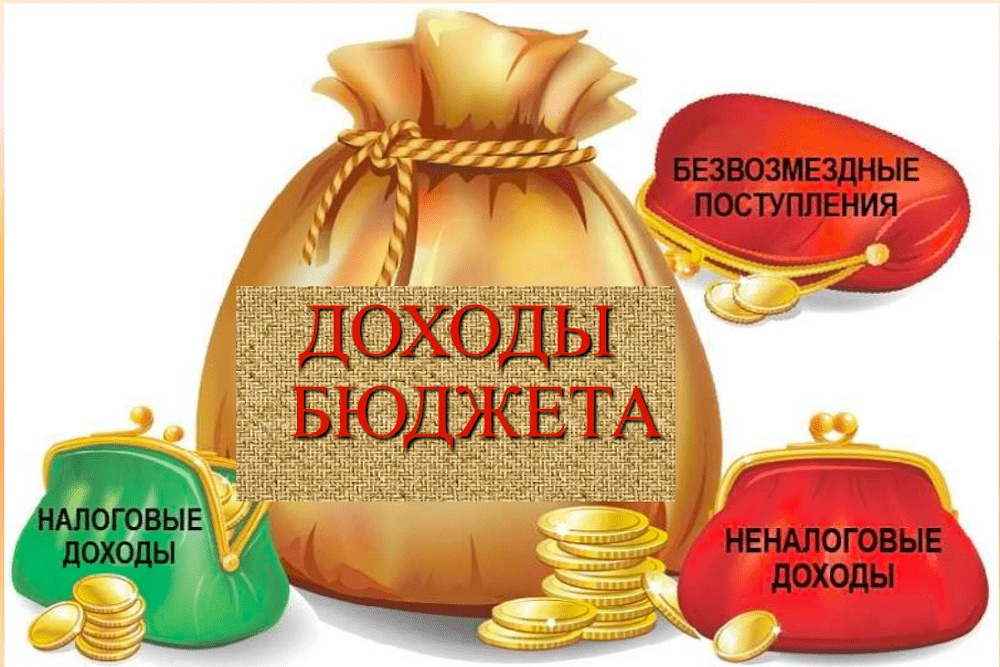 19,9 %
4,8 %
Основные источники формирования налоговых и неналоговых доходов бюджета муниципального образования  «Муниципальный округ Малопургинский район Удмуртской Республики» за первый квартал 2023 года
Безвозмездные поступления   в бюджет муниципального образования «Муниципальный округ Малопургинский район  Удмуртской Республики » за первый квартал 2023 года                                                                                                                                           тыс. руб.
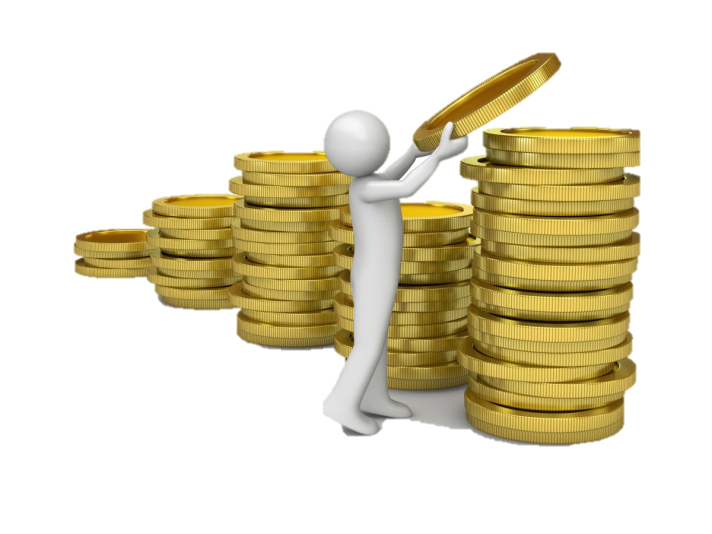 Структура расходов  бюджета муниципального образования «Муниципальный округ Малопургинский район Удмуртской Республики» за первый квартал 2023 года
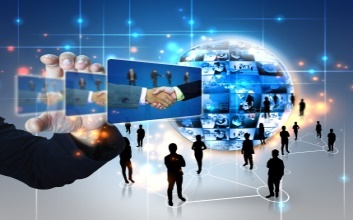 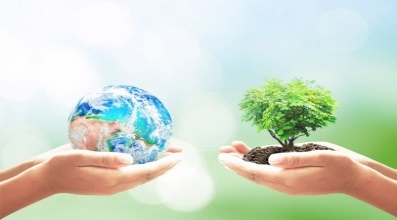 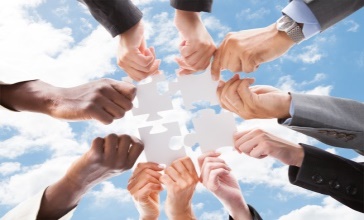 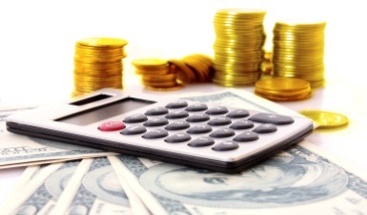 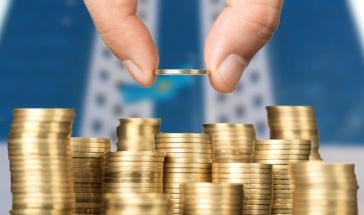 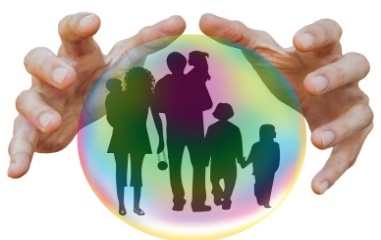 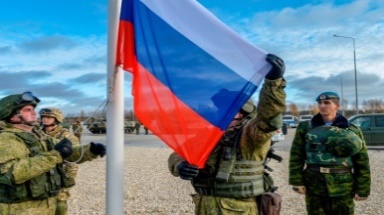 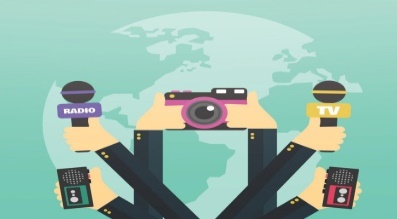 В первом квартале 2023 года сохранилась социальная направленность бюджета муниципального образования «Муниципальный округ Малопургинский район Удмуртской республики». 76 % всех расходов бюджета – это расходы на финансирование социальной сферы (образование, культуру, социальную политику, физическую культуру и спорт)
Расходы социальной направленности бюджета муниципального образования «Муниципальный округ Малопургинский район Удмуртской Республики»  за первый квартал 2023 года
216 865,0
тыс.руб.
Культура 
8,2 %
Расходы бюджета ВСЕГО
286 630,4 тыс. руб.
Социальная
политика 5,0 %
Физическая культура и спорт 0,6%
Образование  
86,2%
Расходы бюджета муниципального образования «Муниципальный округ Малопургинский район Удмуртской Республики» по разделам и подразделам за первый квартал 2023 года, тыс. руб.
Расходы бюджета муниципального образования «Муниципальный округ Малопургинский район Удмуртской Республики» по разделам и подразделам за первый квартал 2023 года, тыс. руб. (продолжение)
Расходы бюджета муниципального образования «Муниципальный округ Малопургинский район Удмуртской Республики»  по разделам и подразделам за первый квартал 2023 года, тыс. руб. (продолжение)
Структура расходов бюджета муниципального образования «Муниципальный округ Малопургинский район Удмуртской Республики» по разделамза первый квартал 2023 года в % к общему объему
Основные направления расходов в области образования за первый квартал 2023 года
Расходы на образование, всего 186 889,0 тыс. рублей, в том числе
Основные направления расходов в области культуры за первый квартал 2023 года
Расходы на культуру всего 17 865,0  тыс. рублей, в том числе:
12 520,2 тыс. рублей
4 643,3 тыс. рублей
701,5 тыс. рублей
Основные направления расходов в области социальной политики за первый квартал 2023 года
Общий объем расходов на социальную политику 12 117,0 тыс. рублей
На реализацию мероприятий  по обеспечению питанием обучающихся различных категорий  827 ,3 тыс. рублей
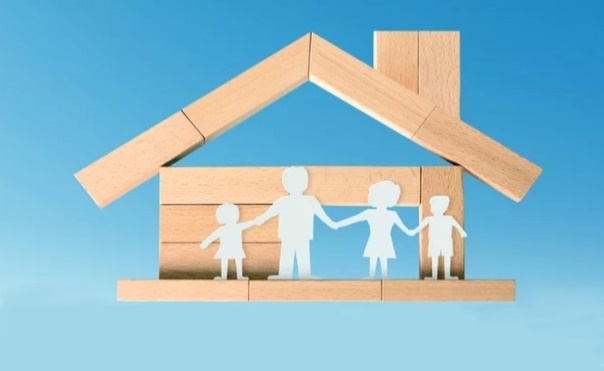 Компенсация части родительской платы за содержание ребенка в детских садах  524,7 тыс. рублей
Доплата к пенсии муниципальных служащих 448,1 тыс. рублей
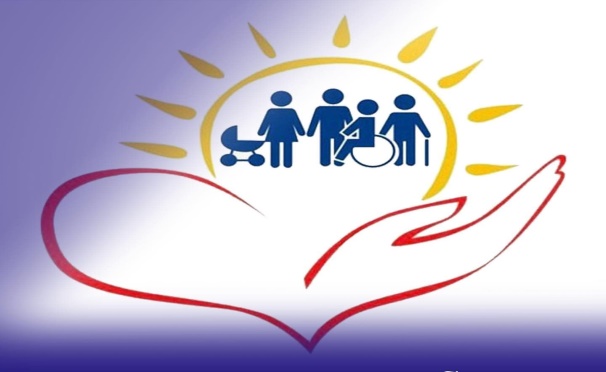 Реализация мероприятий по обеспечению жильем молодых семей 7 056,0 тыс. рублей
Поддержка многодетных семей 1 791,5  тыс. рублей
Социальная поддержка старшего поколения 45,0 тыс. руб.
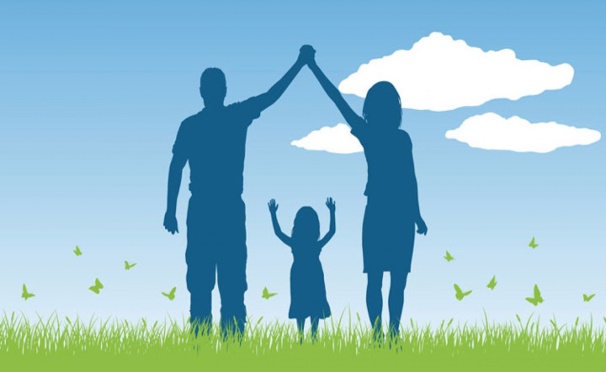 Оказание материальной помощи гражданам за счет средств «Резервного фонда бюджета МО «Муниципальный округ Малопургинский район Удмуртской Республики»  20,0  тыс. рублей
Расходы муниципального образования «Муниципальный округ Малопургинский  район Удмуртской Республики» на реализацию муниципальных программ за первый квартал 2023 года
Расходы муниципального образования «Муниципальный округ Малопургинский  район Удмуртской Республики» на реализацию муниципальных программ за первый квартал 2023 года (продолжение)